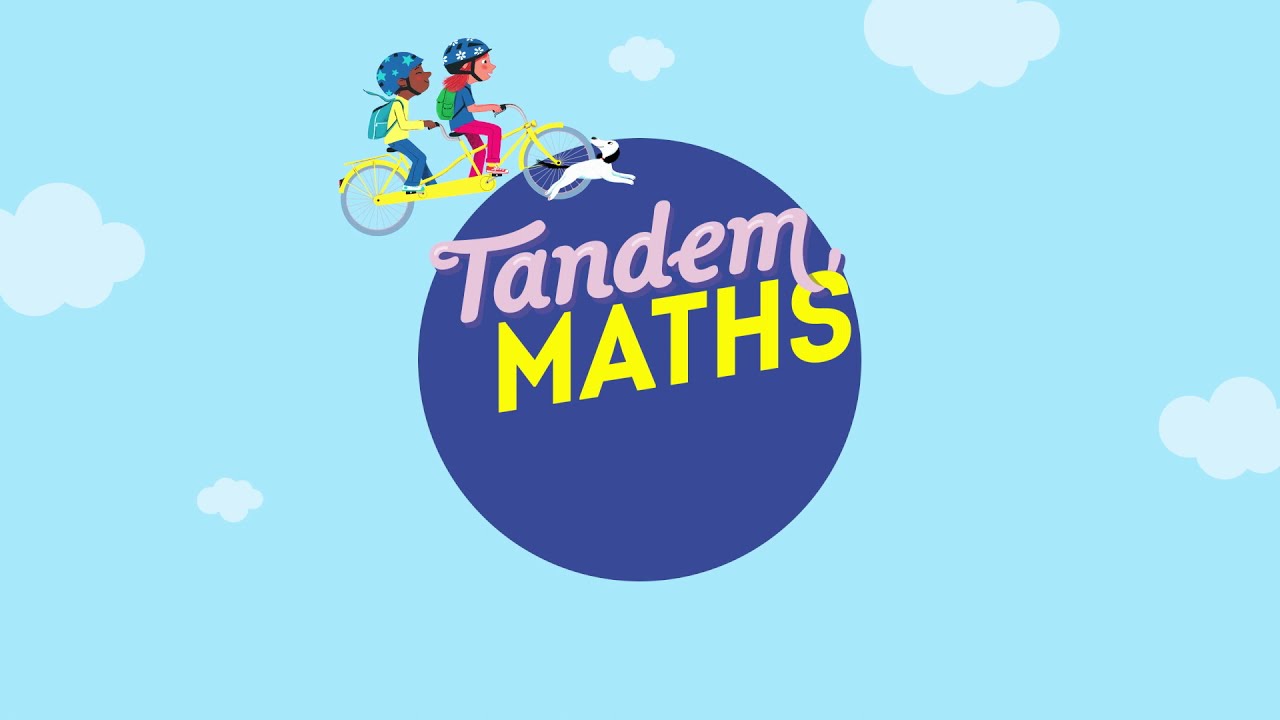 Période 5
Semaine 4
Lundi
www.maitresseherisson.com
La proportionnalité :
Mission 3
www.maitresseherisson.com
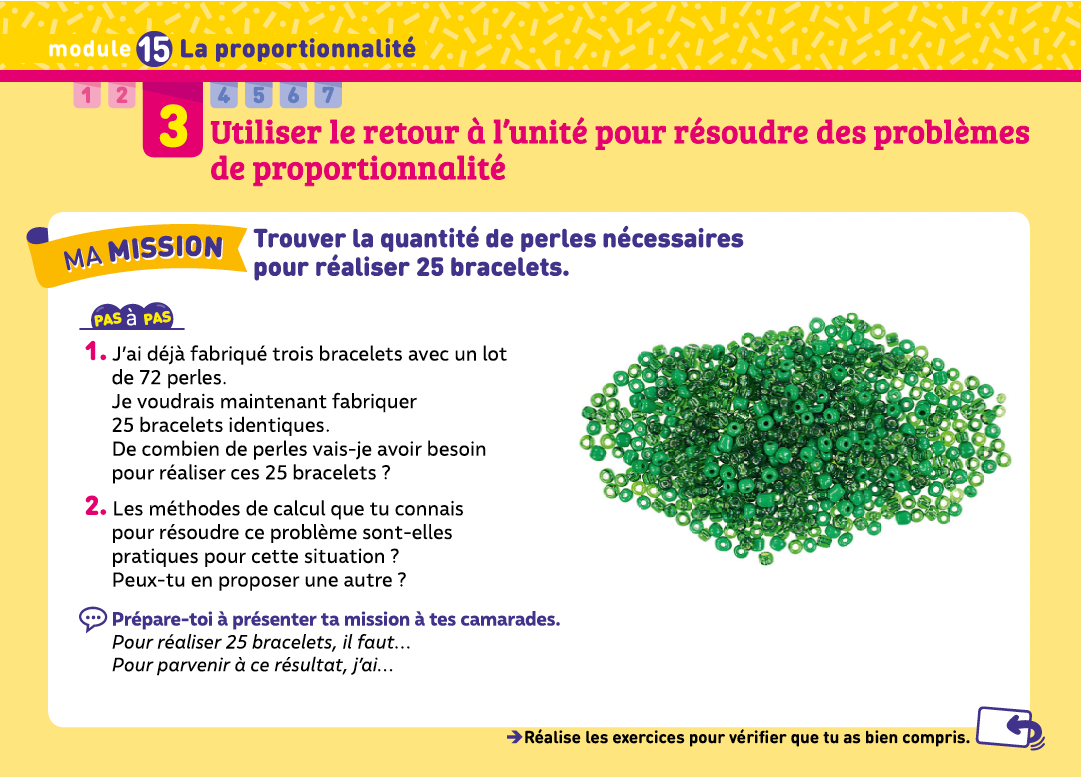 CM1
Proportionnalité : Mission 3
www.maitresseherisson.com
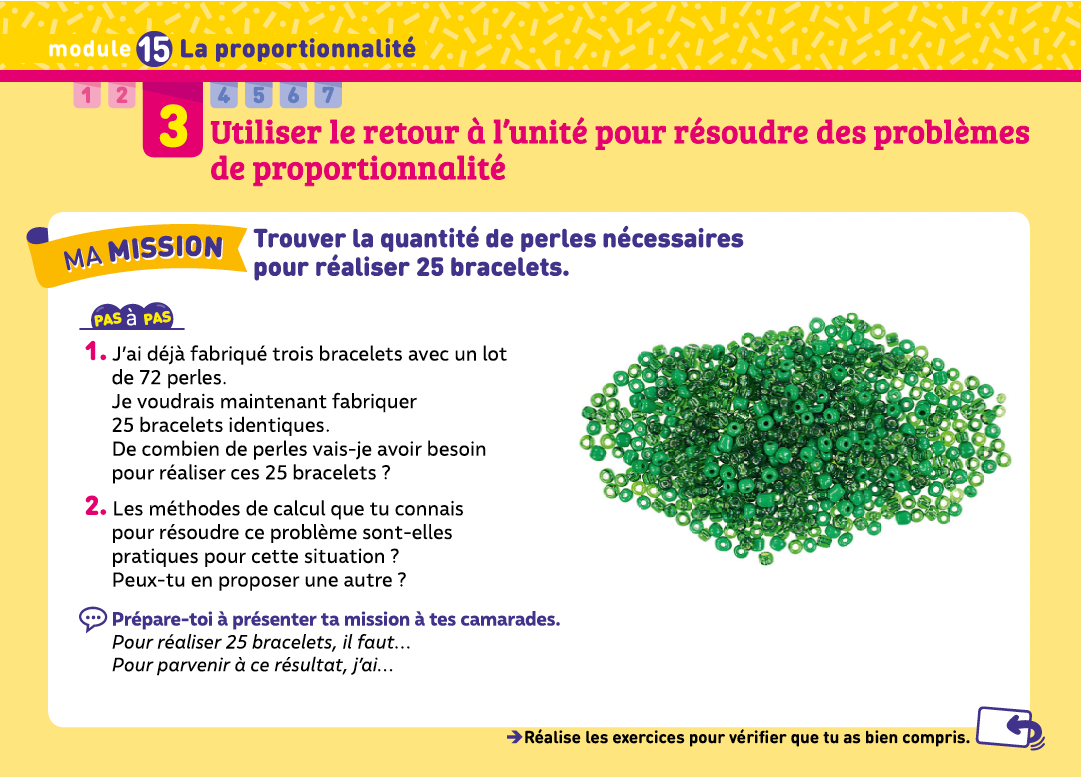 CM1
Qu’allons-nous devoir chercher ?

Que connaissons-nous comme technique pour résoudre ce type de problème ?
Proportionnalité : Mission 3
www.maitresseherisson.com
MISE EN COMMUN
CM1
Proportionnalité : Mission 3
www.maitresseherisson.com
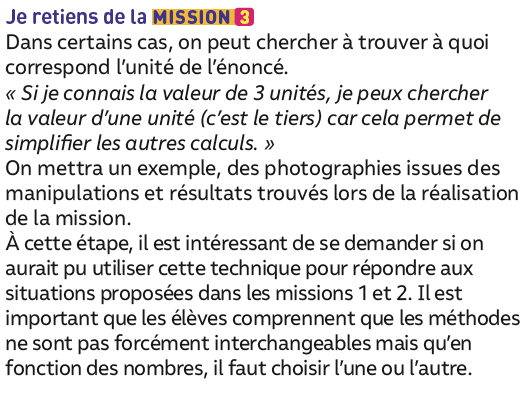 CM1
Proportionnalité : Mission 3
www.maitresseherisson.com
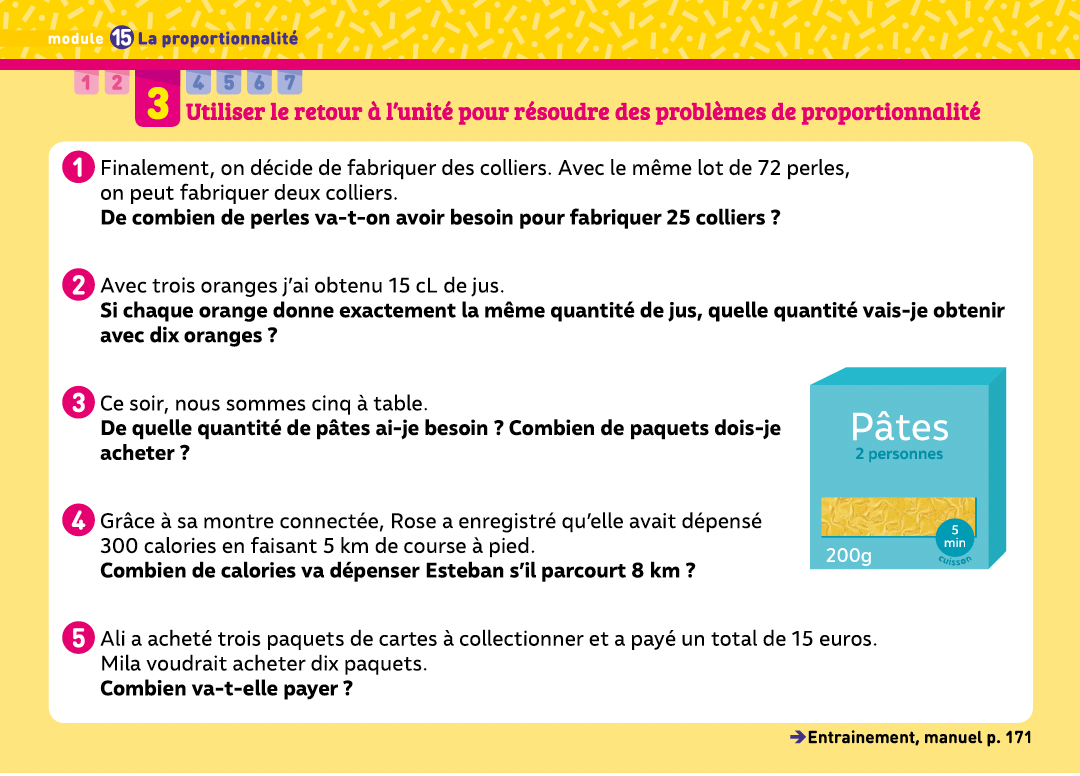 CM1
Proportionnalité : Mission 3
www.maitresseherisson.com
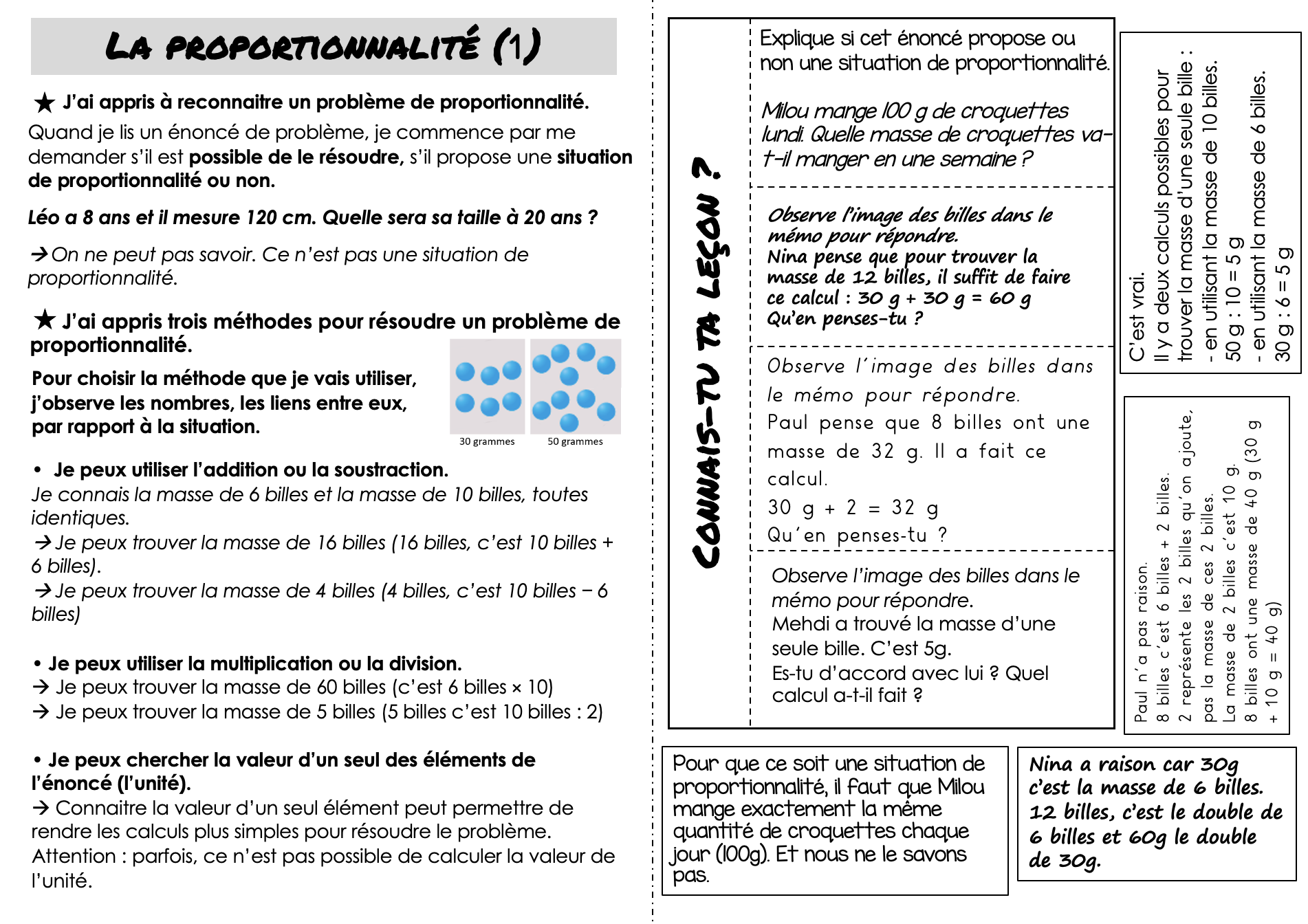 CM1
Proportionnalité : Mémo
www.maitresseherisson.com
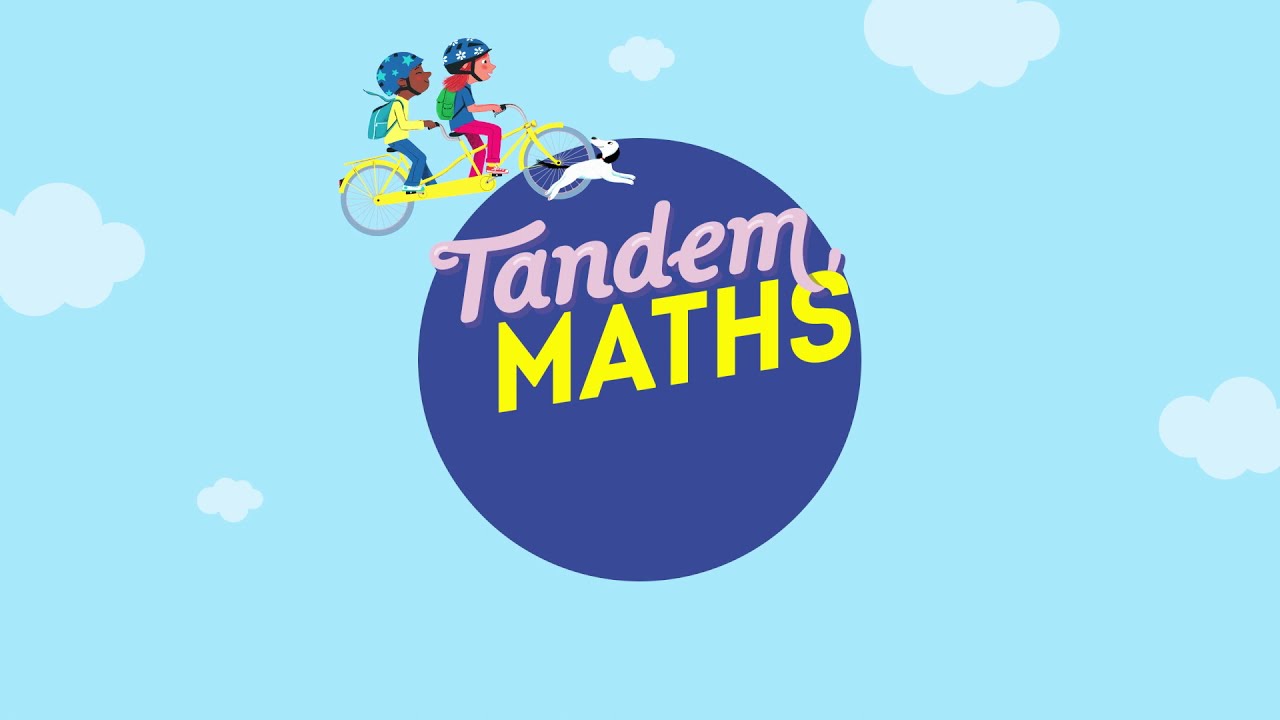 Période 5
Semaine 4
Mardi
www.maitresseherisson.com
- Les durées :
Vérification des pré-requis et situation de référence
- Jeux de calcul
www.maitresseherisson.com
5 minutes 
pour s’autoévaluer
Les durées : Vérifie ce que tu sais déjà !
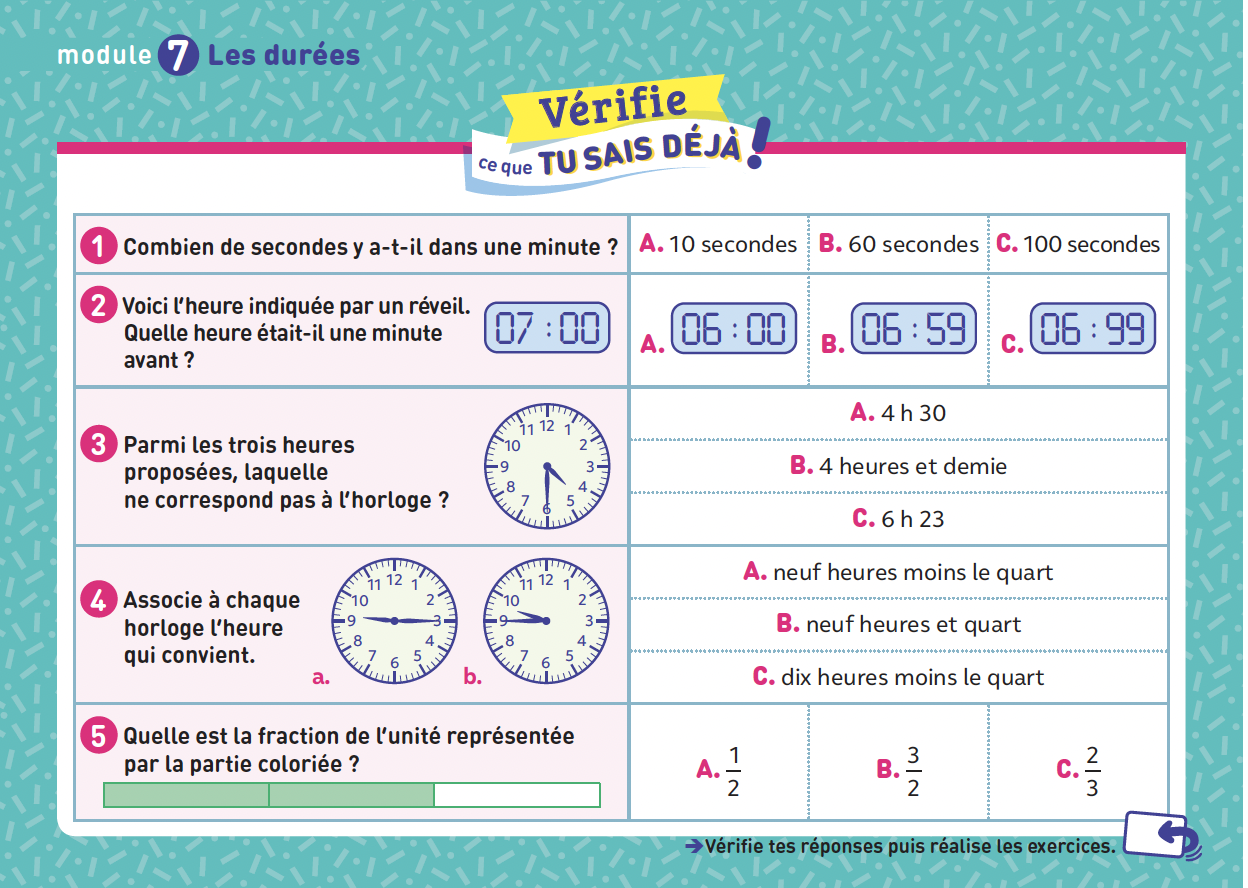 www.maitresseherisson.com
10 minutes pour comprendre
Les durées : Vérifie ce que tu sais déjà !
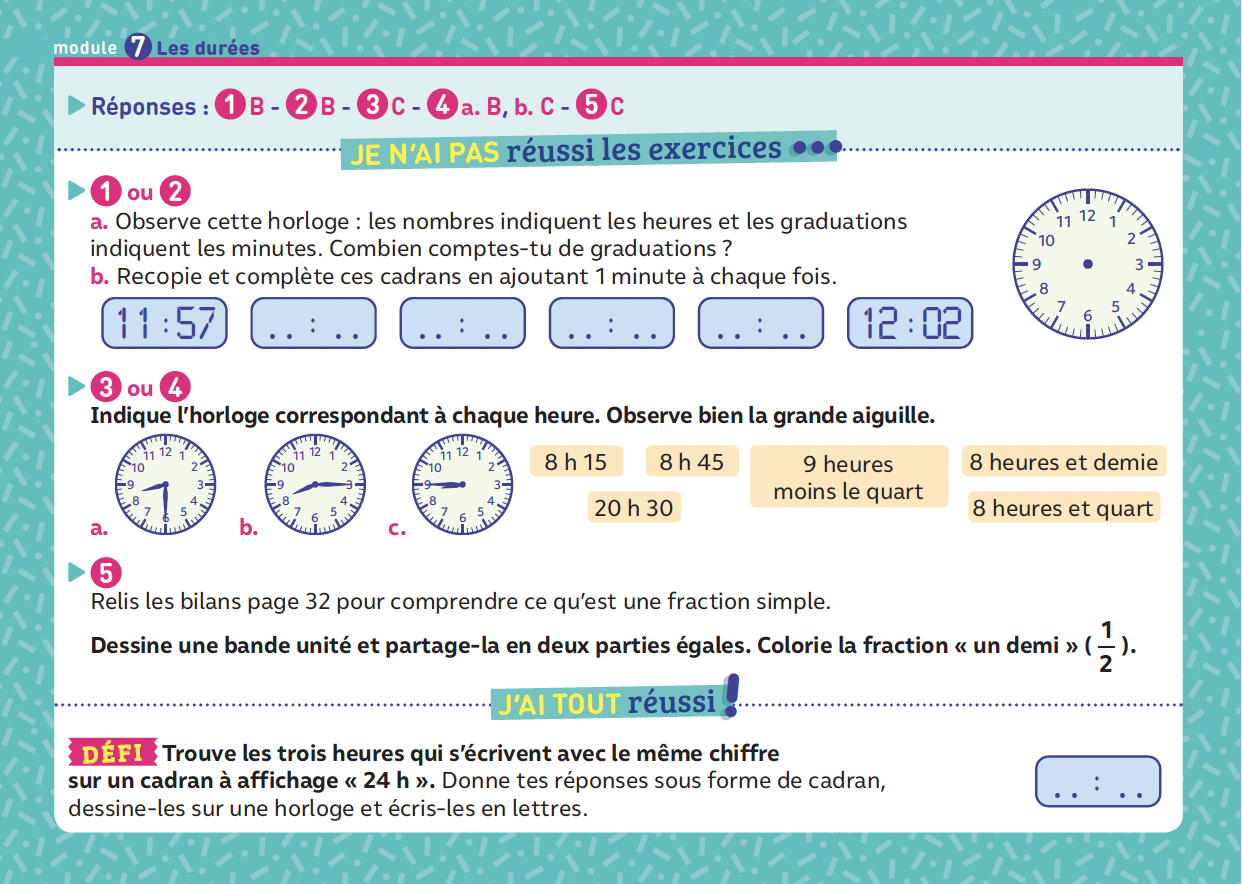 www.maitresseherisson.com
Durées
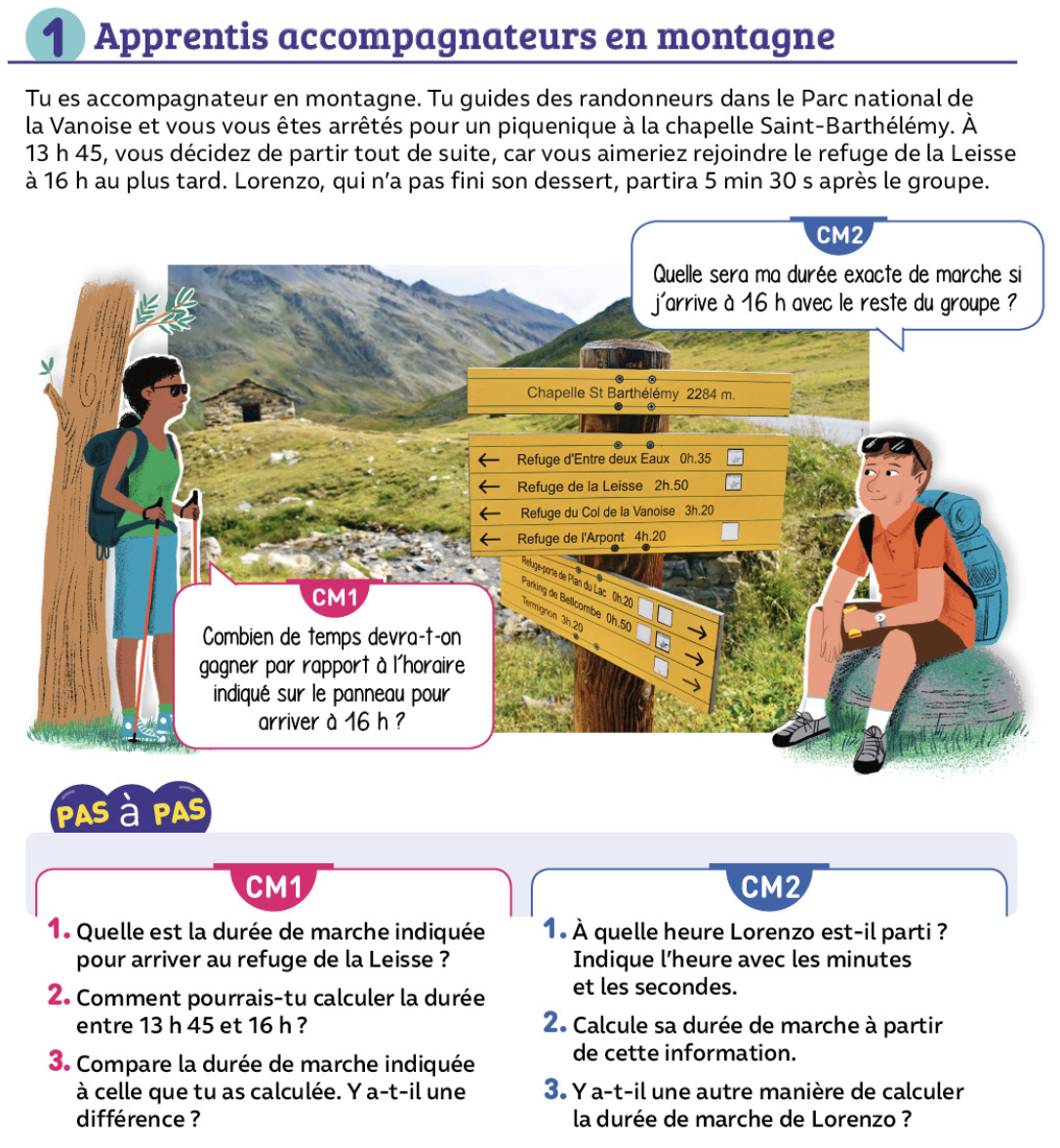 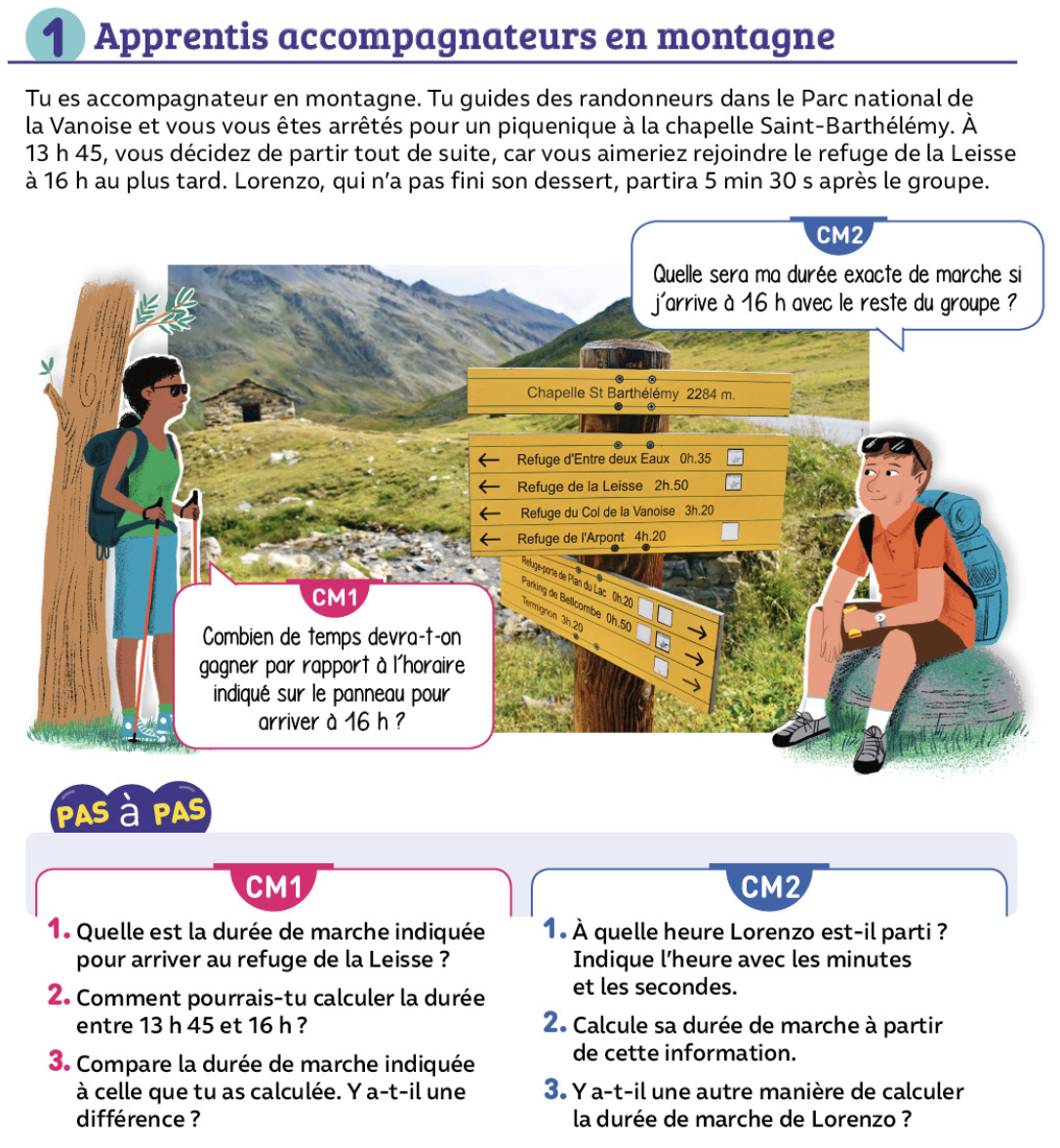 www.maitresseherisson.com
Calcul – Jeu sur les tables de multiplication : TRIO
https://acamus.net/index.php?option=com_content&view=article&id=305&catid=41&Itemid=219
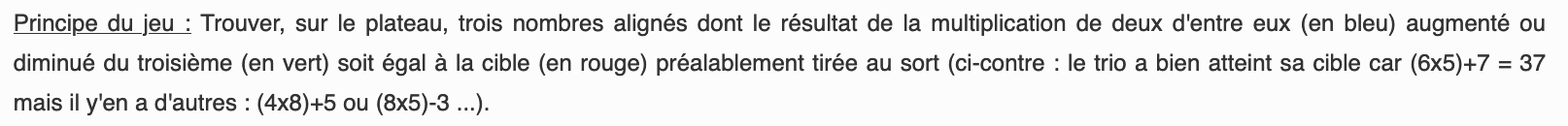 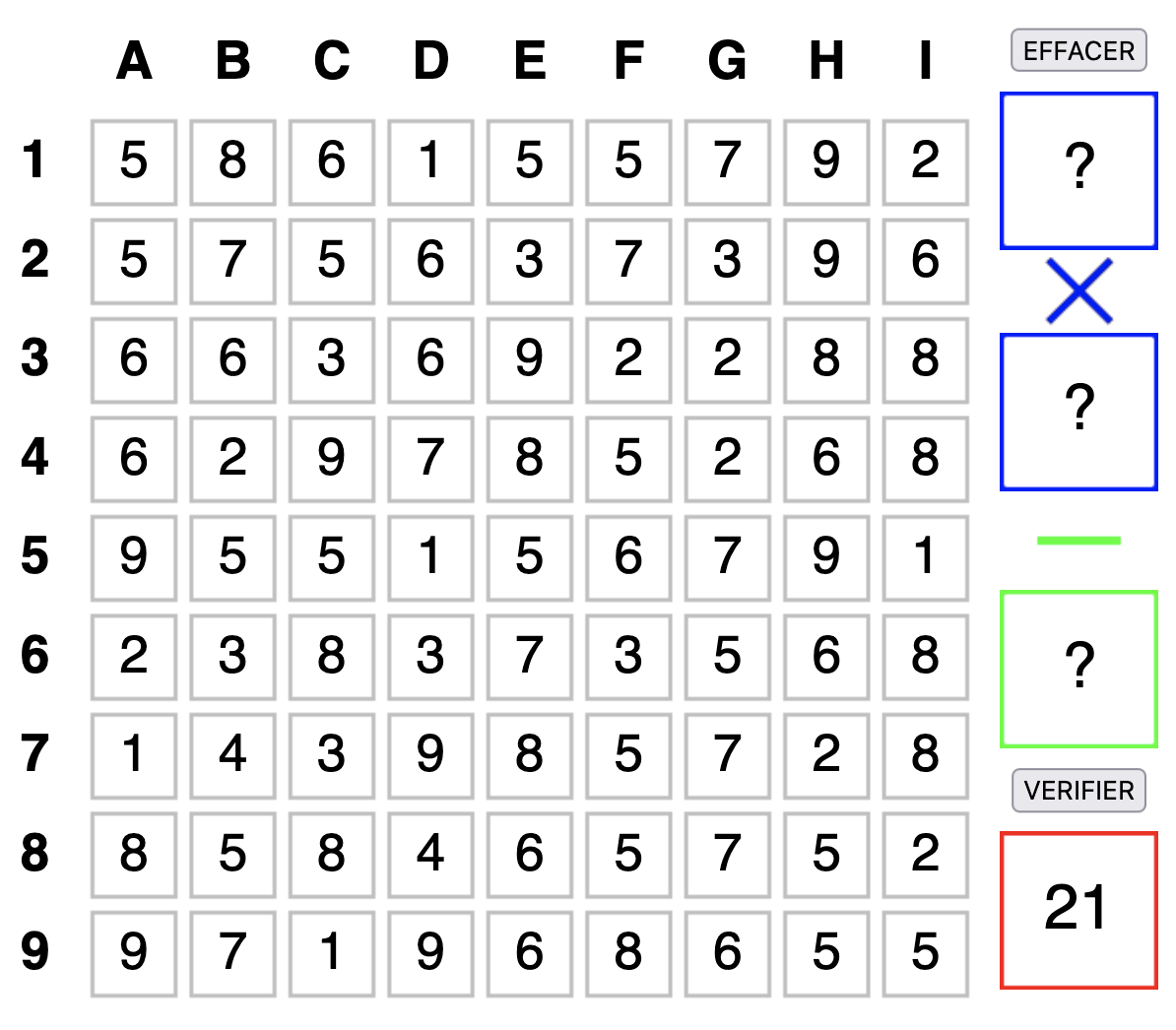 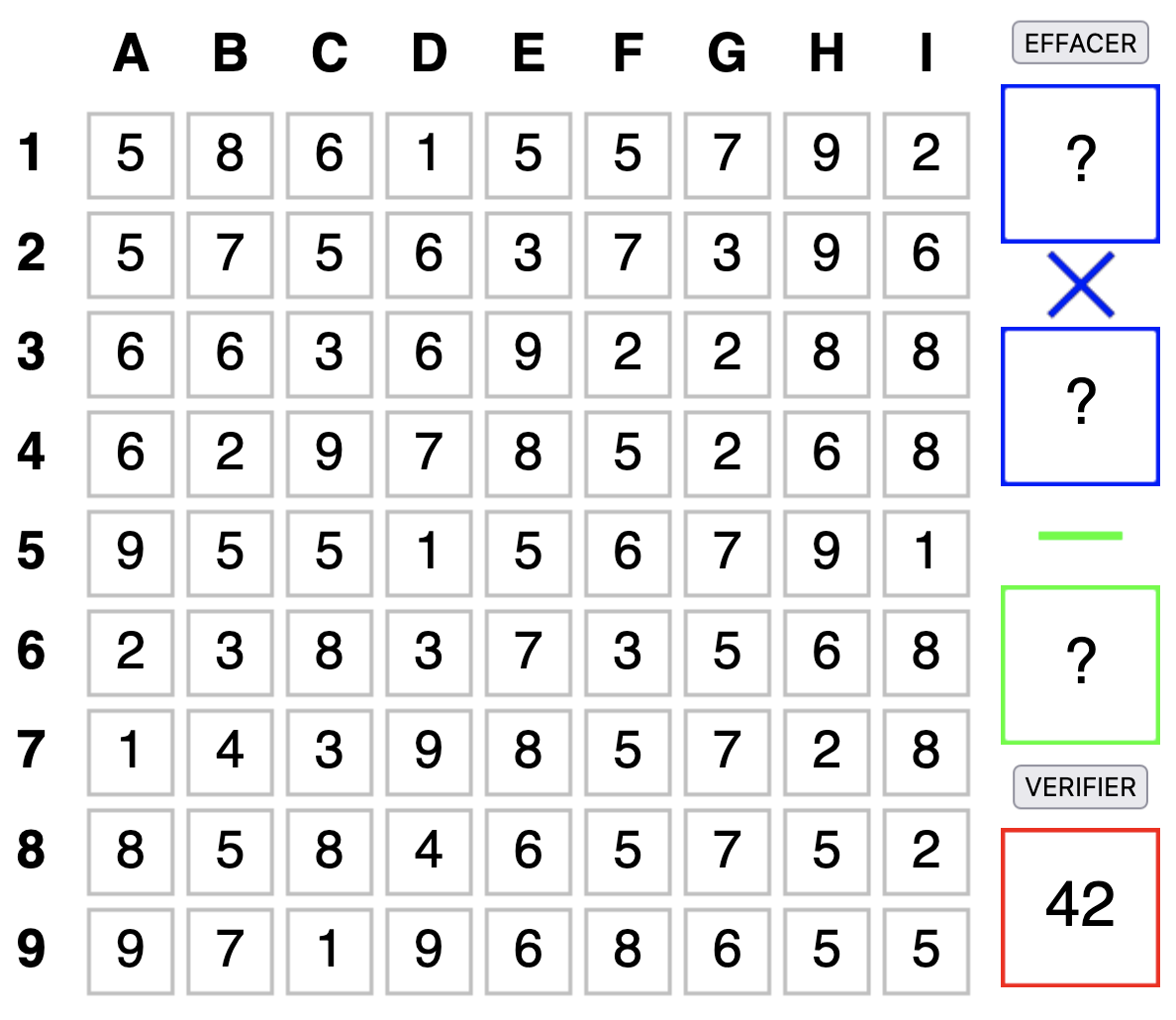 www.maitresseherisson.com
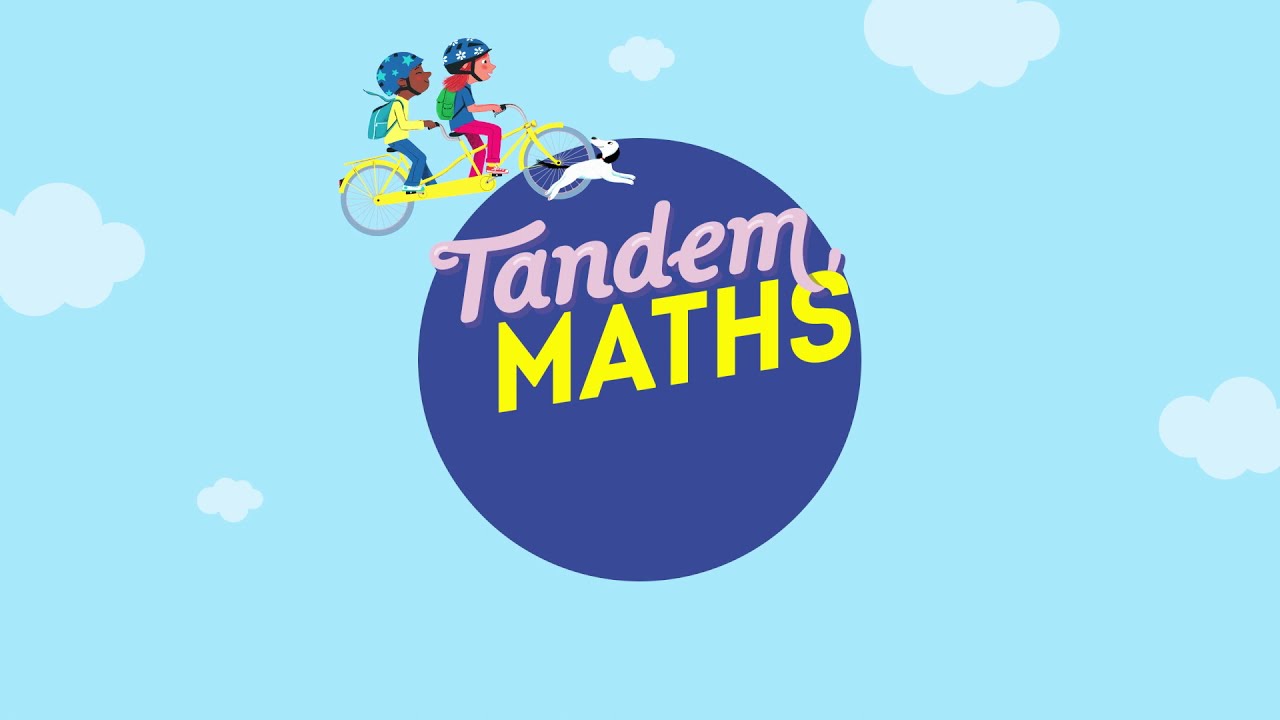 Période 5
Semaine 4
Jeudi
www.maitresseherisson.com
- Les durées : Mission 1
- Problèmes atypiques
www.maitresseherisson.com
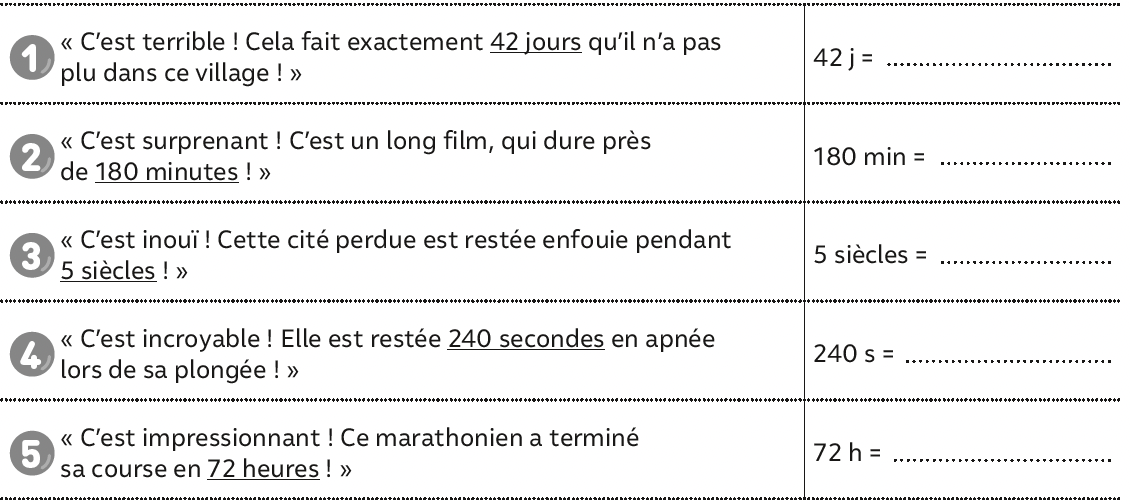 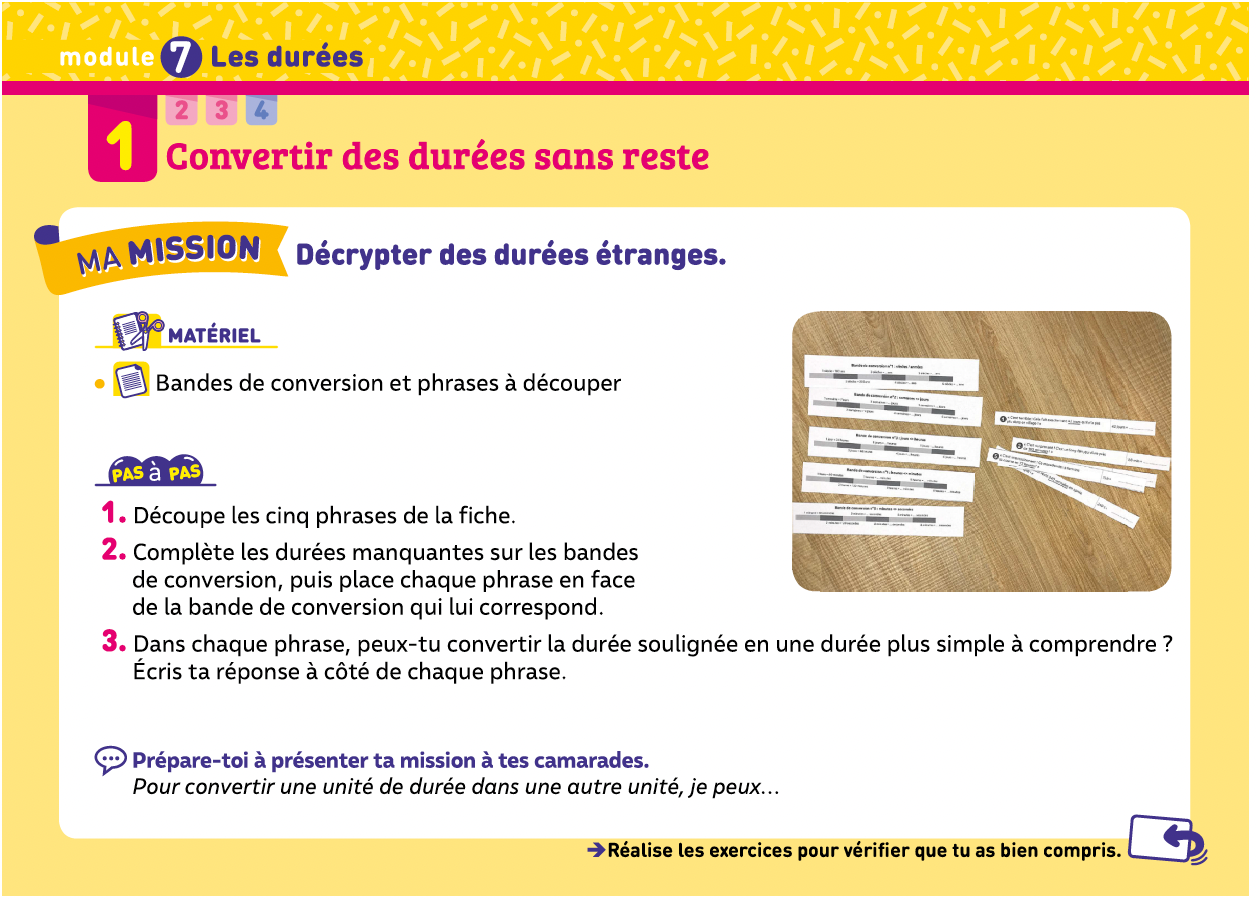 CM1
Les durées : Mission 1
www.maitresseherisson.com
MISE EN COMMUN
CM1
Les durées : Mission 1
www.maitresseherisson.com
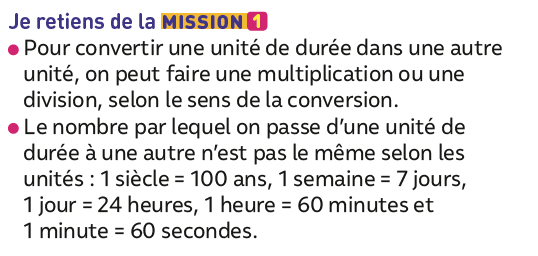 CM1
Les durées : Mission 1
www.maitresseherisson.com
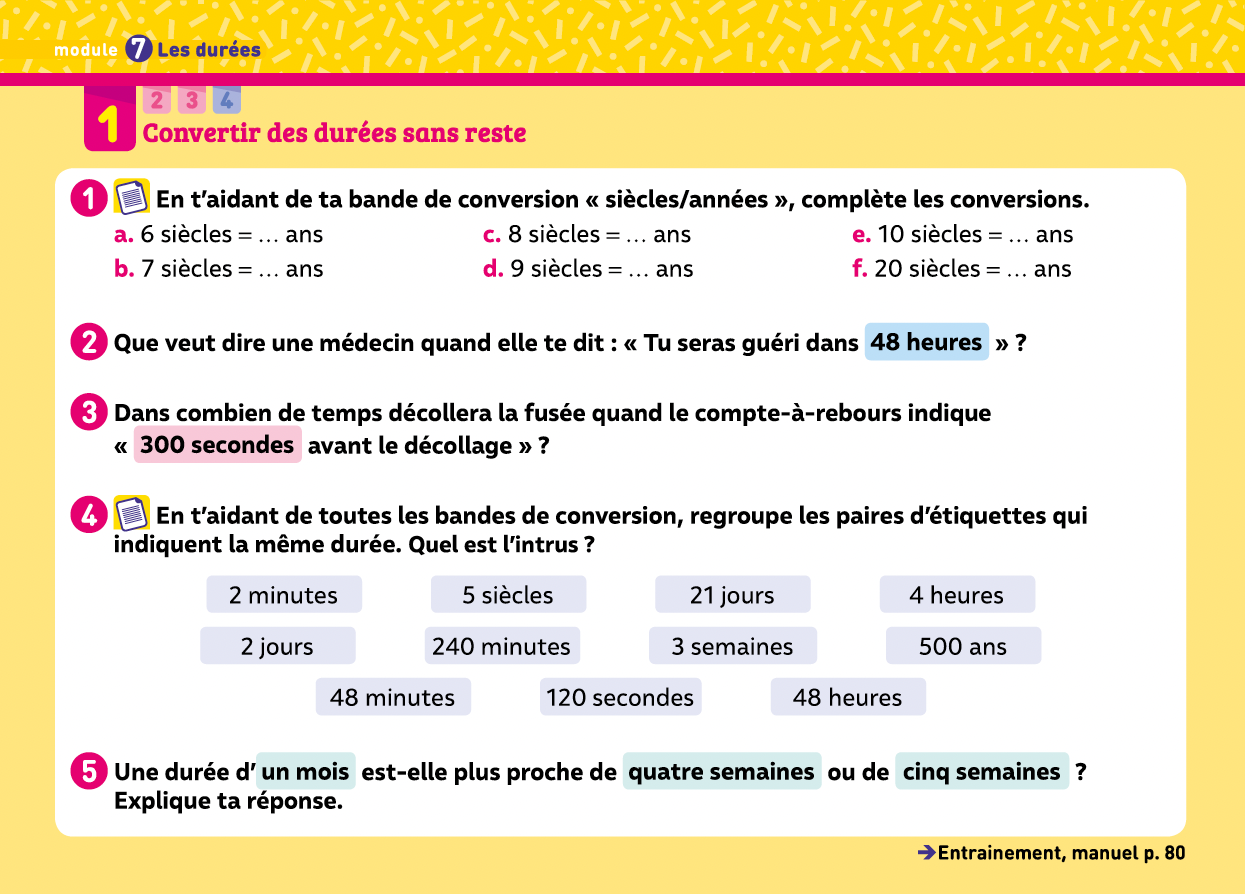 CM1
Les durées : Mission 1
www.maitresseherisson.com
Ex. 4 et 12 p.251
CM1
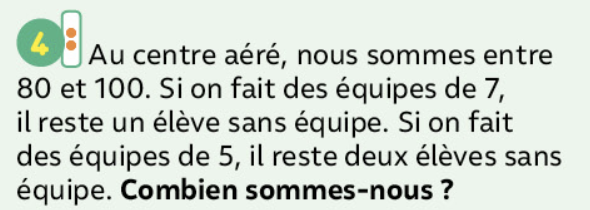 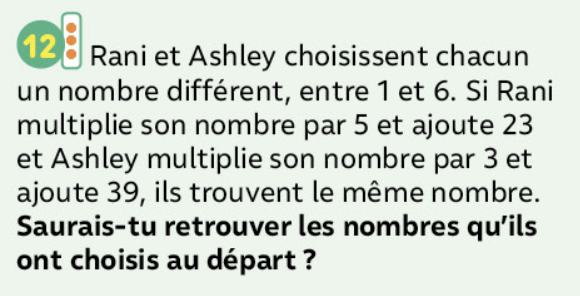 Problèmes atypiques
www.maitresseherisson.com
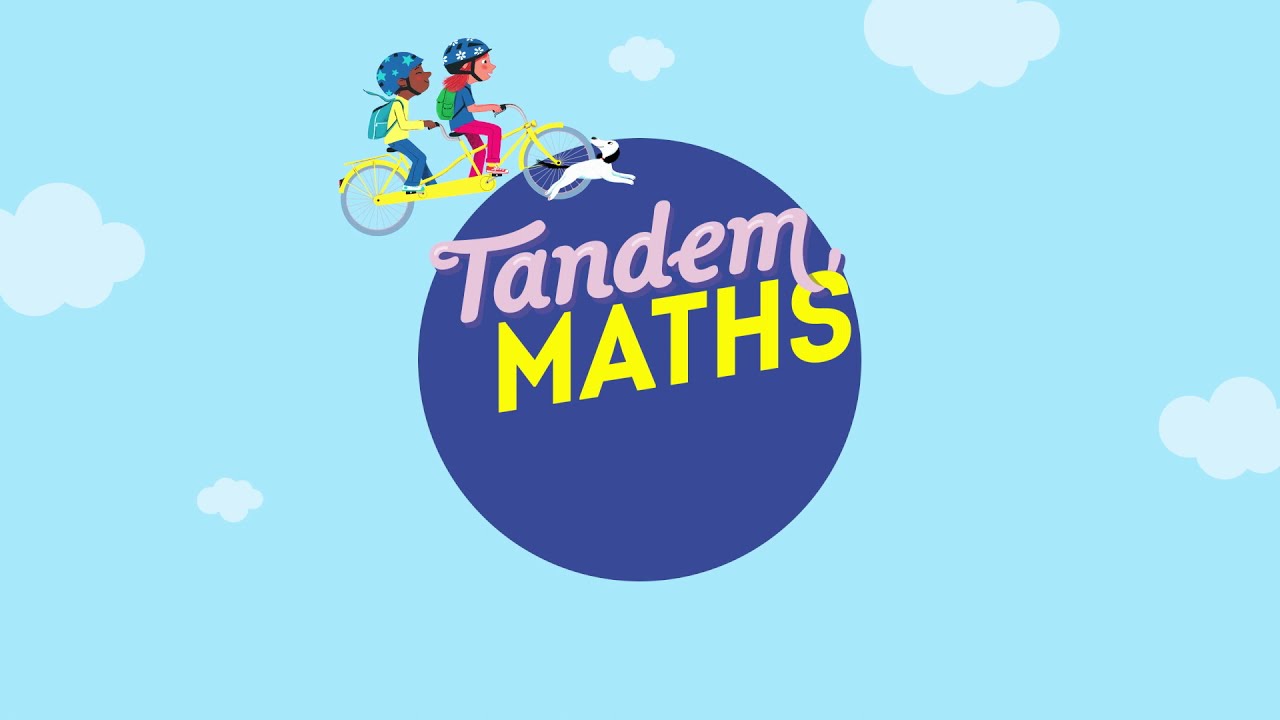 Période 5
Semaine 4
Vendredi
www.maitresseherisson.com
- Les durées :
Entraînement Mission 1
- Régulation, rebrassage
www.maitresseherisson.com
Ex. 2, 3, 5 et 6 p.80
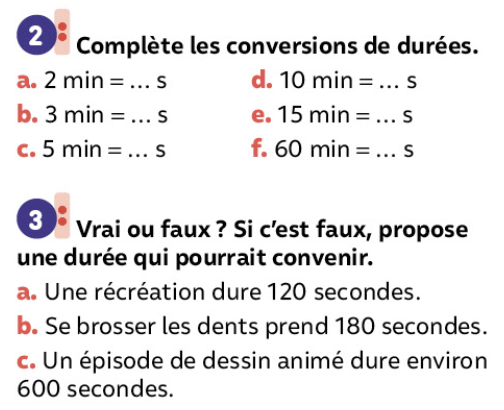 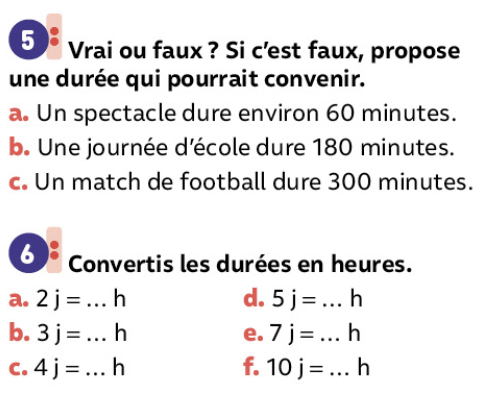 CM1
Les durées : Entraînement mission 1
www.maitresseherisson.com
Régulation, rebrassage
CM1
www.maitresseherisson.com